Многоязычные дети
Опыт Андорры
Основные понятия
одновременный
сбалансированный
последовательный
несбалансированный
билингвизм
(многоязычие)
активный
младенческий
пассивный
детский
подростковый
билингвизм
(многоязычие)
сбалансированный
несбалансированный
человек владеет языками в равной степени
один из языков доминирует
билингвизм
(многоязычие)
одновременный
последовательный
языки вводятся одновременно
языки вводятся последовательно
билингвизм
(многоязычие)
младенческий
детский
подростковый
билингвизм (многоязычие) формируется до года
билингвизм формируется в возрасте от года до 12 лет
билингвизм формируется в возрасте от 12 лет
билингвизм
(многоязычие)
активный
пассивный
не только понимаю, но и говорю и пишу
только понимаю
доминирующий
язык
сбалансированные
сферы общения
дети около 3 лет
дети 5-7 лет
анализ 31 анкеты
(30 – дети в Андорре)
дети 8-11 лет
дети 12-14 лет
Возрастная динамика. Показательные моменты
Соотношение русского и других языков в Андорре
Подводные камни
Родители склонны переоценивать реальный процент соотношения языков.

Количество времени, проведенное с русскоговорящими родителями, постоянно сокращается.

В опросе приняли участие только заинтересованные родители, которые стараются заниматься с детьми.

Опрос показал, что многие темы просто не затрагиваются: новости, происшествия, глобальные проблемы, космос…
Что делать?
Дети до 4 лет
Максимально увеличивайте время общения с ребенком на русском. Превратитесь в «радионяню»: комментируйте любое свое действие. 

Сделайте русский язык привлекательным. Следите, что и с какой интонацией вы говорите ребенку. Если это в основном императивные высказывания, ребенок быстрее начнет отвергать русский язык.

Играйте. Даже если вы устали и вам не до игр, помните: это ваш вклад в русский вашего ребенка. Это возраст ролевых игр, в них ребенок осмысляет и осваивает правила общения.
Что делать?
Дети до 4 лет
Исследуйте. Это возраст, в котором дети набирают опыт сенсорного восприятия. Исследуйте все, что встречаете дома и на улице:
описывайте предметы с помощью ПРИЗНАКОВ, используйте все органы восприятия (какой предмет по цвету, по форме, по запаху, по текстуре…)
обращайте внимание на изменение признаков (смотри, тут была мокрая лужа, а теперь тут сухое место)
придумывайте, как можно менять признаки предметов (как мягкую тряпочку сделать твердой?)
сравнивайте предметы по разным признакам (сравнить – найти не только различия, но и сходства): «платье по цвету такое же желтое, как лимон».
простые игры для любой обстановки:
Я вижу… Я слышу… Я чувствую запах… и т.д.
Играя с признаками, называя их, вы закладываете основы логического мышления.
Что делать?
Дети до 4 лет
Причинно-следственные связи (из лекции Т. Сидорчук). Познание – это установления причинно-следственных связей между явлениями.
ищите причины и следствия, введите понятия причины и следствия в свой лексикон.
Попрактикуемся.

Почему листья желтеют?
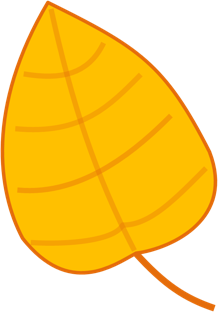 Что делать?
Дети 5-7 лет
«Зона риска»: начинается активная учеба

Возраст почемучек. Правильные вопросы и правильные ответы.

Как отвечать на сложные вопросы детей? – в трех картинах мира (из лекции Т. Сидорчук): бытовой, фантастической, околонаучной.

А если я не знаю ответ? Не Гугл, а гипотеза.

Фантазируйте. Используйте любую бытовую ситуацию для развития фантазии и речи ребенка: «на что похоже?», «третий лишний», «Что было бы, если…»

Дублируйте информацию на русском: читайте энциклопедии, смотрите ролики по интересующим темам.
Что делать?
Дети 8-11 лет
В это время начинается активное переключение на язык среды. Дети начинают говорить между собой на другом языке. Читайте и обсуждайте книги про школу, дружбу, отношения. Обязательно спрашивайте, сталкивались ли дети с подобными людьми/ситуациями.
Если ребенок не читает, читайте ему сами. Сделайте это ритуалом каждый день. Но просто читать не достаточно. Обсуждайте характеры, поступки героев. 
Если вы помогаете с уроками, проговаривайте то же на русском языке. Это время, когда в лексиконе ребенка появляются термины. Проговаривайте их и на русском. Вставляйте эти «умные» слова в повседневную речь: например, если вы обсуждали тему «пищеварение», то зовите ребенка за стол не «кушать», а «получать питательные вещества» и так далее. 
Делайте «копилки умных слов»
Данетка, игра наоборот.
Что делать?
Дети 12-14 лет
Новости. Обсуждайте все, что происходит, делитесь новостями. Сделайте это ритуалом.

Пора обсуждать политику и экономику, общественные отношения.

Почаще спрашивайте мнение ребенка. Игра хорошо-плохо.
Например, что хорошего в том, что мы на карантине? А что в этом плохого? Как ты думаешь, какие будут хорошие последствия пандемии? А плохие? 

Пользуйтесь временем, проведенным вместе: если это путешествие, потратьте некоторое время на поиск интересных фактов о месте, куда едете. Поиграйте в «правда или ложь».
Что делать?
Дети 12-14 лет
Вместо того, чтобы вещать в режиме лектора, поиграйте: я назову факт про то место, куда мы едем, а ты угадай, правда это или ложь.
Другой вариант: я назову четыре факта, один из них – ложь. Угадай, какой. Таким образом ребенок включится в обсуждение.

Фантазируйте. 

И да, все еще можно читать.
Речевые
ошибки*
связанные со становлением грамматического строя языка
связанные с интерференцией – перенос речевого опыта из одного языка на другой
неправильные падежные окончания
ошибки в роде и числе существительных
ошибки в чередованиях основ
неправильное образование форм глагола
речевые заимствования
переключение кодов
кальки (дословный перевод конструкций из другого языка)
расширение значения слова по аналогии с другим языком
*В исследовании не рассматриваются фонетические ошибки.
Ошибки, связанные со становлением грамматического строя русского языка.
Даже у детей-монолингвов грамматический строй языка формируется до 8 лет.
Ключ к правильному формированию грамматики –общение со взрослым, повторение и подражание.
Большинство грамматических ошибок, собранных в нашей копилке, являются возрастной нормой («можу», «взяй» в три года)
Как справляться с такими ошибками?
наблюдаем за ребенком
фиксируем ошибку
организуем многократное повторение в игровых ситуациях с помощью игрушек
Ошибки, связанные с интерференцией
Наблюдаем, умиляемся,
подсказываем правильное слово
НАДО РАБОТАТЬ
ошибки нарушают нормы русского языка  («ты меня проснул»)
ошибку можно сразу не заметить, но она затрудняет понимание высказывания или меняет его смысл («спроси у папы, если он хочет пойти с нами»)
переключение кодов (que нет, я еще поиграю) – это норма, когда ребенок находится в «многоязычном» режиме (по Ф. Грожану)
речевые заимствования «бабушкита» и «дай мне БАТУ (халат)» –тоже норма
Статистика ошибок
Имя существительное
падежные окончания – 68%
род имен существительных – 45%
число имен существительных – 29%
Глагол
Расширение значения по аналогии с испанским языком:
делать - 45%
знать вместо уметь - 36%
идти вместо ехать – 29%
другие глаголы – 29%
Неправильные формы глагола:
повелительное наклонение – 45%
будущее время – 42%
род в прошедшем времени – 42%
проснуть – 36%
Статистика ошибок
речевые заимствования – 51%
национальности – 51%
конструкция у меня … лет– 33%
один день вместо однажды – 29%
Местоимения
свой вместо его – 45%
у его - 36%
у никого – 33%
Союзы, частицы
если вместо ли – 36%
почему вместо потому что - 33%
Предлоги
предлог С – 33%
предлог ОТ– 33%
предлоги В / НА – 19%
Над чем будем работать?
Национальности и география

Глаголы: значение и грамматические особенности

Местоимения

Предлоги и связи между словами
 
Союзы и причинно-следственные связи
Кто с нами?
Ссылка на запись семинара:
https://photos.app.goo.gl/xCwZZcVdGwYoDpNQ6
В описании к каждому видео вы найдете номера слайдов, к которым относится запись.